NOVÝ NÁJEMCE LETIŠTĚ PRAHA, A. S.

ID karta
Stavební úpravy
Elektrická energie
IT služby
Zásobování
Kontakty
ID karty
Pro vstup do Neveřejného prostoru nebo zóny SRA je třeba ID karta příslušného rozsahu.

Pro vydání ID karty budete potřebovat:
Zažádat na Úřadě pro civilní letectví (dále jen „ÚCL“) o vystavení Dokladu o spolehlivosti. Veškeré informace a formuláře naleznete na https://www.caa.cz/zpusobilost-leteckeho-personalu/overovani-spolehlivosti/. Je nutné registrovat Vaši společnost do rezervačního portálu výcviku na https://www.skoleni-lp.cz a objednat zaměstnance na bezpečnostní školení. Vzhledem k tomu, že vystavení dokladu o spolehlivosti může trvat 14 – 30 dní a tento doklad je nutné předložit na bezpečnostním školení, objednejte zaměstnance raději na termín po 30-ti dnech od podání žádosti, případně se na ÚCL informujte na termín.
Předložit do kanceláře výdeje ID karet formulář Žádost o podpisová oprávnění Vaší společnosti /viz příloha/. Je možné předložit s první žádostí o trvalou ID kartu, případně před první žádostí o jednorázový vstup.
Při podání žádosti o ID kartu musí žadatel předložit dokumenty dle typu karty /viz příloha Návod k ID kartám/:
Žádost o vydání IDC (viz příloha)
Žádost musí být potvrzena oprávněnou osobu Vaší společnosti (viz formulář podpisová oprávnění).
Dále musí být potvrzena Letištěm Praha, a. s. (dále jen „LP“) tzv. garantem. Garanci LP získáte v kanceláři č. 419, v Terminálu 1, projdete přes Recepci 15 a výtahem vyjedete do 4. patra.
garant: Matěj Vacínek 
tel.: 720 069 752
e-mail: matej.vacinek@prg.aero
Certifikát z bezpečnostního školení typ A1/A2.
Platný doklad o spolehlivosti.
Platný doklad totožnosti (trvalý pobyt není doklad totožnosti).
Uhradit poplatek 250 Kč za vystavení průkazu (pro případ, že bude chtít společnost naše služby hradit fakturou, přikládám objednávkový formulář /viz příloha Nová objednávka/).
ID karty
Vydávání ID karet zajišťuje kancelář Bezpečnostní administrativy. Kancelář najdete v prvním patře vedle Kongresového sálu, po schodech nahoru od Služebního vchodu č. 21, hned vedle služebního vchodu č. 24.

V příloze najdete:
návod k ID kartám, kde jsou uvedené vzory karet; 
vše potřebné, co je pro obdržení takových karet potřeba předložit. 

V případě dalších dotazů ohledně ID prosím kontaktujte: 
Kancelář: 
Tel.: 220 111 741

Petra Palatášová – vedoucí týmu Bezpečnostní administrativyM: 721 948 437 / e-mail: petra1.palatasova@prg.aero

Otevírací doba přepážek
Po - Pá: 7:00 - 14:30
So - Ne: zavřeno

ID kartu lze později dokódovat o vstupy, které potřebujete:
Kódování vstupů potřebných pro výkon vaší práce lze provést na základě odůvodněné žádosti.
Zjistěte si číslo služebního vchodu, který chcete na vaší ID kartu nakódovat.
Žádost musí být zaslaná vašim manažerem na e-mail: kodovaniidc@prg.aero
ID karty
… raději připomínáme, že od 1. 1. 2019 jsou školitelé povinni požadovat doložení platného dokladu o „Ověření spolehlivosti“ pro všechny typy školení včetně „A1 - Obecné bezpečnostní povědomí (EU 11.2.7)“ včetně jeho aktualizace „A3 - Bezpečnostní povědomí - aktualizace školení A1“.
 
Nyní je tedy třeba počítat s tím, že bez absolvování Ověření spolehlivosti nelze získat/prodloužit žádný typ bezpečnostního školení dle NPBV – zejména u nově nastupujících zaměstnanců je proto nutné počítat s 30 dny, které má ze zákona Úřad pro civilní letectví na vydání „Ověření spolehlivosti“.
 
U osob, které absolvovali A1 popř. A3(A1) v uplynulých měsících, se vztahuje povinnost předložit ověření o spolehlivosti až na následující aktualizaci A3(A1). Osoby, které jej dosud nemají, nicméně musí jeho získání začít řešit s dostatečným předstihem před tím, než jejich stávající školení pozbyde platnosti. Tzn., že pokud nepředloží před aktualizačním školením „Ověření o spolehlivosti“ nebudou připuštěni na školení a bude jim pak reálně hrozit blokace ID karty.
Stavební úpravy
V příloze najdete dokument „Příručka pro investory“, kde je popsaný obecný postup. 

Následně Vás také propojíme přímo se zástupci organizační jednotky Investic a Projektového managementu staveb, se kterými pak budete řešit již konkrétní kroky.

1) První kontakt – první jednání, smluvní a obchodní podmínky – zajišťuje: 

Komerční aktivity (dále jen „KAL“)
kontakt: 
Petr Laca – Key Account Manager, M: 739 592 113, e-mail: petr.laca@prg.aero

Pozemní stavby a Terminály (dále jen „PST“)
kontakt: 
Klára Hrdličková – projektový koordinátor, tel. 220 112 951, M: 724 069 201,                  e-mail: klara.hrdlickova@prg.aero
 
Miroslav Pergl – manažer Koordinace staveb a požární prevence, tel. 220 112 356,      M: 724 069 202, miroslav.pergl@prg.aero
Stavební úpravy
2) V případě staveb/akcí v objektech LP je kompetentním stavebním úřadem: 
Úřad pro civilní letectví / Letecký stavební úřad, Ing. Jiří Kříž, tel. 225 421 828,    225 421 827.
Místně příslušný stavební úřad – stavební úřad Městské části Praha 6, Ing. arch. Jitka Krásná, odbor výstavby – vedoucí odd. územního rozhodování, tel. 220 189 802.
Vodoprávní úřad – stavební úřad Městské části Praha 6, Ing. David Marmazinský, odbor výstavby - oddělení investičně náročných staveb, tel. 220 189 817.

3) Pro vydání dokumentu opravňujícího k provedení stavby je ve většině případů vyžadováno stavebním úřadem doložení vyjádření dotčených orgánů státní správy, nejčastěji jsou to: 
Hygienická stanice hl. m. Prahy – pobočka Nechanského ulice 1/590, Praha 6. 
Hasičský záchranný sbor hl. m. Prahy – odbor prevence/oddělení zvláštních staveb, Sokolská 62, Praha 2.
MČ PRAHA 6 – odbor výstavby. 
Souhlas vlastníka objektu – LP. 
Nájemní smlouvu. 

Přesný rozsah požadovaných stanovisek a dokladů určuje Stavební úřad.
Elektrická energie
Po uzavření Smlouvy o nájmu je sjednávána samostatná smlouva (samostatně měřené).
Kontaktovat Vás bude:
Dana Vlachová – koordinátor smluvních vztahů 
M: 602 487172 
E-mail: dana.vlachova@prg.aero
Po uzavření Smlouvy o nájmu jsou tyto služby zpoplatněné samostatnou smlouvou dle Vámi poptávaného rozsahu IT služeb. 

Ceník IT služeb Vám poskytne:
Daniela Matějková – referent administrativy IT  
M: 720 070 897
E-mail: daniela.matejkova@prg.aero
IT služby
Elektronické zasílání daňových dokladů
Ve složce jsou přiložené dokumenty, které je třeba vyplnit a zaslat zpět dle instrukcí.
Zásobování
Informace ohledně zásobování Vám podá:

Monika Bradáčová – bezpečnostní referent
Tel.: 220 111 741
E-mail: monika1.bradacova@prg.aero

Každý dodavatel musí vyplnit formulář:
Žádost o zařazení do seznamu dodavatelů (viz příloha).
Zásobování
OJ Bezpečnostní kontrola provádí na RTG stanovišti bezpečnostní kontrolu zboží na nákladové rampě Terminál 1 (služba na vyzvání telefonem) a Terminál 2 (služba 24h) následujícím způsobem:

Zákazník předkládá zboží na pás k RTG zařízení ke kontrole buď po jednotlivých krabicích (ks), nebo na celé paletě (ks). Při kontrole celé palety může bezpečnostní pracovník požádat, z důvodu řádného provedení bezpečnostní kontroly, o rozložení krabic z palety jednotlivě na kusy (pokud dojde k rozložení palety je změněn počet kontrolovaných ks – zvýší se jejich počet).
Na obou terminálech jsou RTG umožňující průjezd paletě do 160 cm výšky. Zároveň platí, že čím více je zboží na paletě, tím horší je prosvítitelnost a následná nutnost rozebrání palety na menší kusy.
Počty ks jsou zapisovány do archu, kde správnost počtu ks podepisuje jak zákazník, tak zaměstnanec Bezpečnostní kontroly. Tento arch slouží jako podklad pro vystavení objednávky (kterou podepisuje odpovědný zástupce firmy), následně je pak vystavena faktura. Za 1 ks zkontrolovaného zboží je fakturována částka dle aktuálně platného ceníku služeb LP, a. s. (20 Kč bez DPH v současnosti). Následně se zkontrolované zboží veze neveřejnou částí letiště přímo do prodejny/příp. pronajatého skladu.
Zásobování prodejny by mělo probíhat mezi 22 – 7 hod.
FAQ:
č. 1: Kam mohou vjíždět kamiony s nábytky?

Navážet zboží, materiál, nábytek apod. můžete pouze přes vrátnici č. 18. 
Jakmile budete mít stavební povolení, bude Vám vydáno Bezpečnostní opatření, ve kterém budete mít stanovenou trasu vjezdu.
Daná komunikace k rampě Terminálu 2 umožňuje vjezd max. pro dvoukolový přívěs délky 13 m viz obrázek
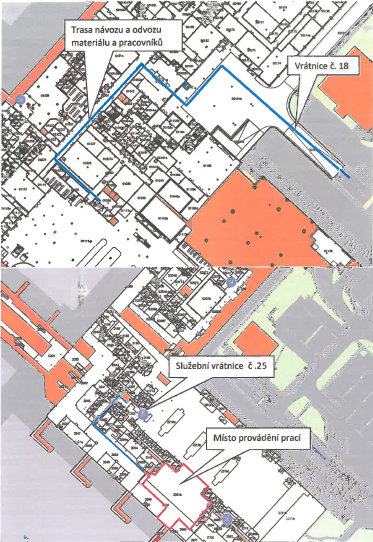 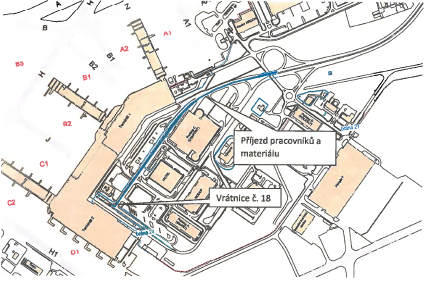 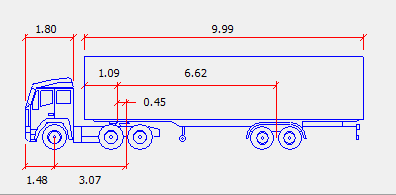 č. 2) Je možné zapůjčení techniky na složení kamionů a následné dopravy materiálu do naší jednotky (VZV, paleťáky, atd.)?

LP touto technikou nedisponuje, je nutno mít vlastní.


č. 3) Jaký je způsob kontroly atypických palet s nábytky – pro případ, že bude zboží větší (popř. těžší) než zvládne RTG:

Pokud je něco nadrozměrného a není možné, že to standardně projde RTG, musí se objednat speciální kontrola s pyrotechniky. Jednotlivé kusy se pak postupně vnáší posledními únikovými dveřmi z estakády (za novou centrální bezpečnostní kontrolou v Terminálu 2). Návoz nadrozměrných předmětů prosíme provádějte hromadně - ideálně max. 1x (ne opakovaně dílčí dodávky), možno realizovat pouze v nočních hodinách, tzn. po 22:00 hod., nutno nahlásit min. tři dny předem, aby se vše stihlo včas projednat a zajistit s Provozem a Bezpečností. Nadrozměrné předměty se připraví na estakádě, přivolají se pracovníci Bezpečnosti, kteří otevřou dveře, materiál se vnese dovnitř, osoby ale nesmí projít, standardně musí jít okolo přes vrátnici a bezpečnostní kontrolu. Poté si dojdou opět pro materiál a odvezou ho do prodejny. Vozíky musí mít gumová kolečka. Osoby musí mít vstupy SRA, případně 1 guide na 5 osob.


č. 4) Jaké jsou možnosti likvidace většího množství odpadu spojených s vybalením nábytků (tzn. igelit; karton a dřevěné palety):

Za likvidaci odpadu je zodpovědný sám nájemce; případně lze využít mezideponii. 
Lze kontaktovat LP a domluvit si konkrétní podmínky pro daný případ individuálně:
Kontakt: Petra Žáková – manažer Odpadového hospodářství a pohr. veter. stanice, 
M: 724 533 286, e-mail: petra.zakova@prg.aero
Není bohužel možné odpad svévolně odkládat na rampě nebo jej vhazovat do letištního odpadového dvora,  pokud to není povolené.
Kontaktní osoba a důležité informace
Během výběrového řízení jste od nás obdržel přístupové údaje do Sekce pro obchodní partnery na webových stránkách LP, kde najdete nejrůznější formuláře, směrnice a další potřebné informace, které jsou pravidelně aktualizovány.

https://www.prg.aero/protected-page?destination=/pro-obchodni-partnery&protected_page=29

V případě dotazů se obracejte na svého Key Accounta, případně na následující kontaktní osobu:

Matěj Vacínek
Key account specialist for commercial activities
M: 720 069 752
e-mail: matej.vacinek@prg.aero